Старый Нижний молодым!
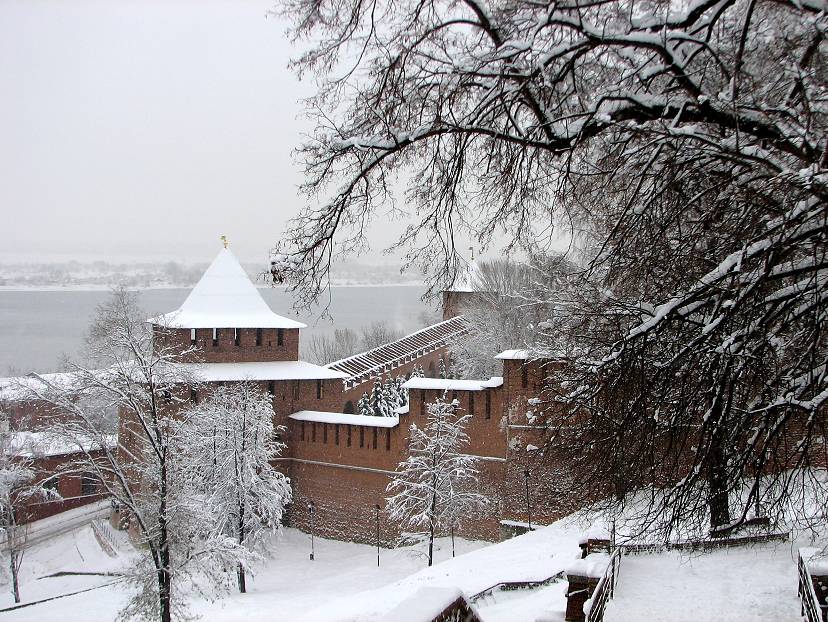 Нижний Новгород  мой родной и, конечно же, любимый город!  Я родилась здесь, в этом городе живут  мои родные бабушка и дедушка, здесь мои друзья и все дорогие мне люди. Наш город является культурным центром, здесь много интересных мест. Главной достопримечательностью является Кремль. Также в нашем городе много  музеев, театров, исторических монументов, множество парков, два больших зоопарка и замечательный цирк и планетарий. Этот город поистине красив, хотя он построен очень давно. Но мне бы сейчас хотелось рассказать о своем любимом месте.
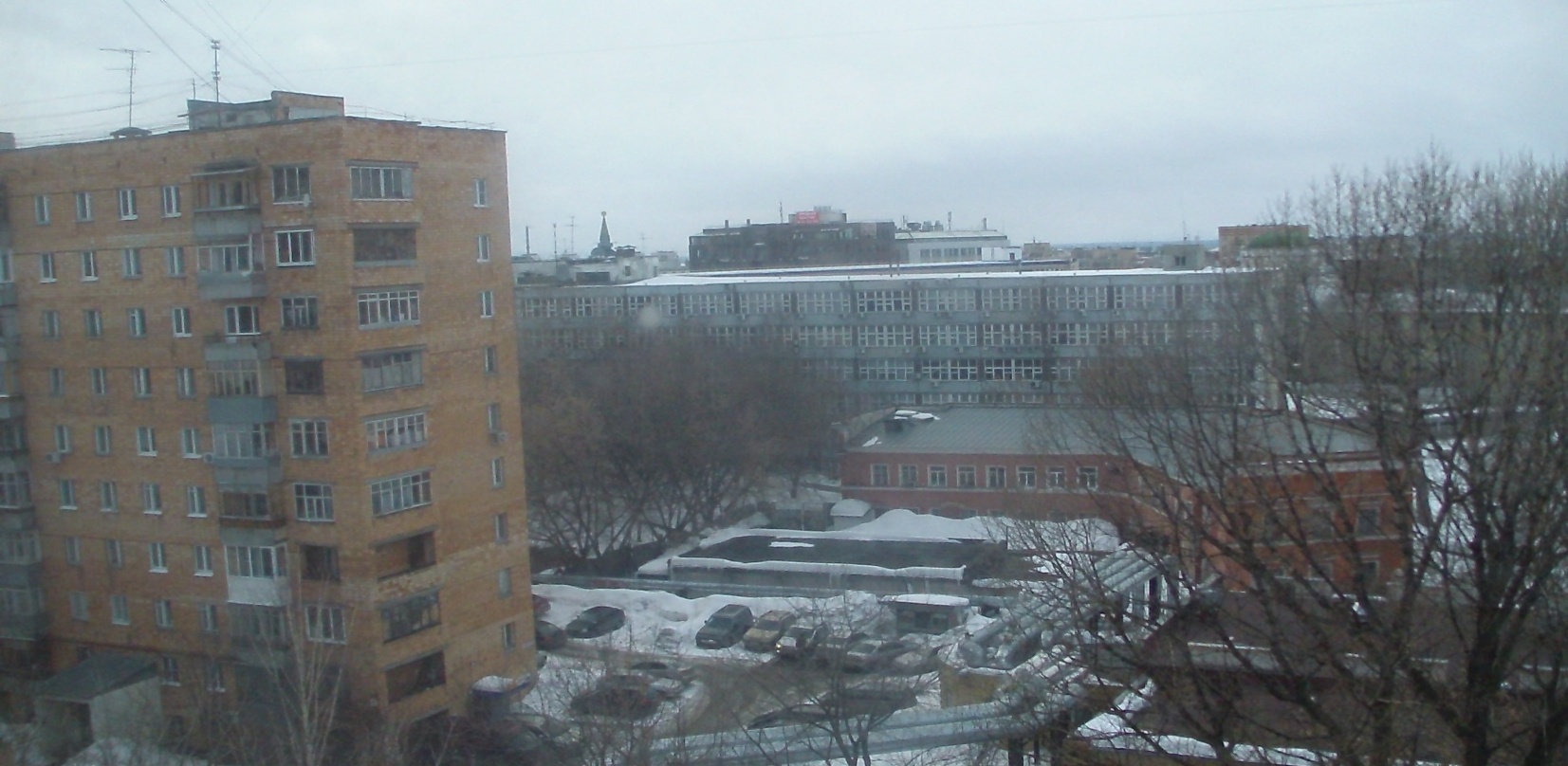 (Вид из моего окна)
Я живу не далеко от парка имени Кулибина. С рождения мне близок этот парк. Сначала я каталась по дорожкам парка в коляске, затем мое любимое место стала детская площадка, где с ветерком можно было прокатиться с горки, покачаться на качели, побегать по зеленой травке, поплести венки из цветов. И сейчас эта площадка существует, только стала еще лучше.
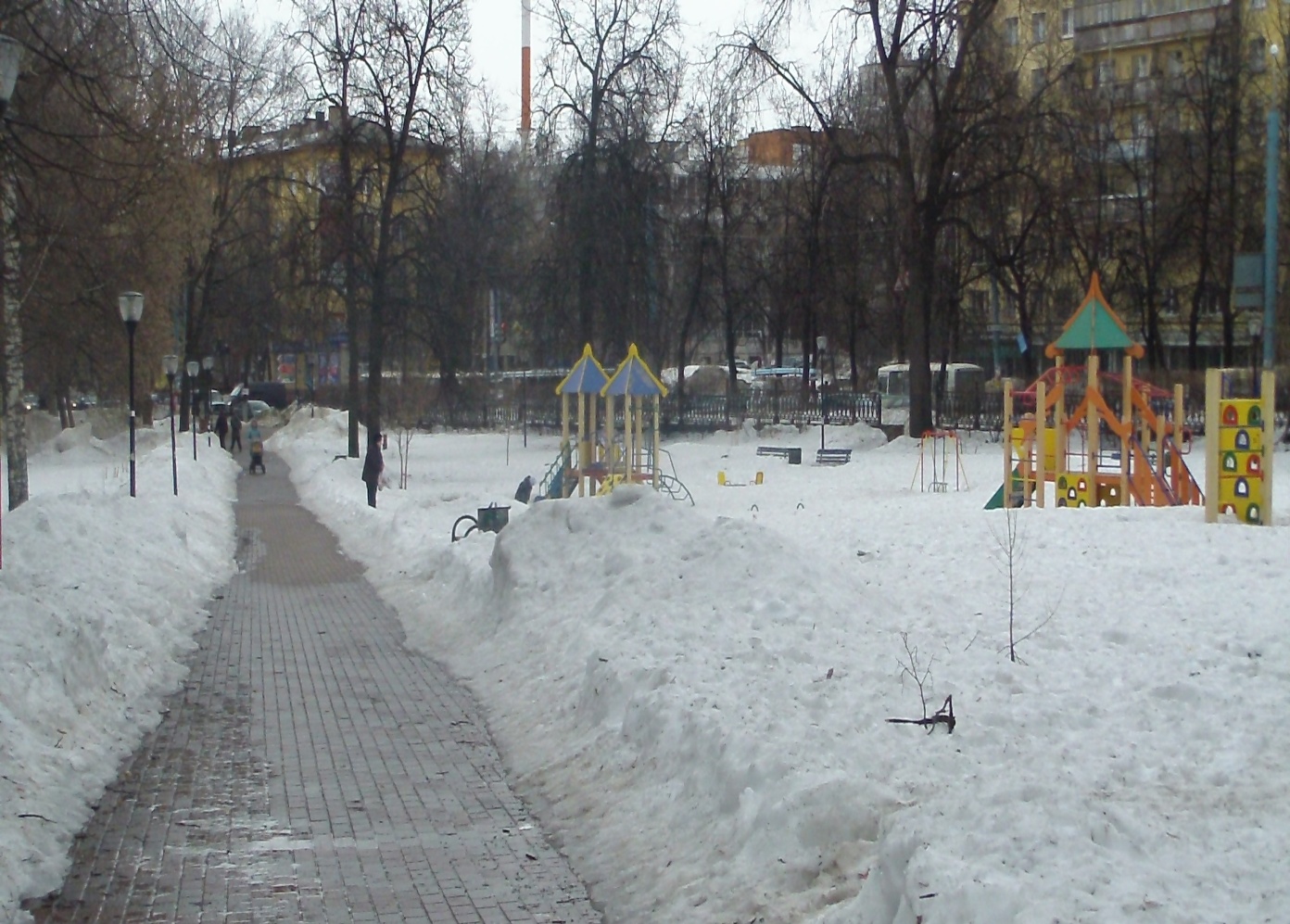 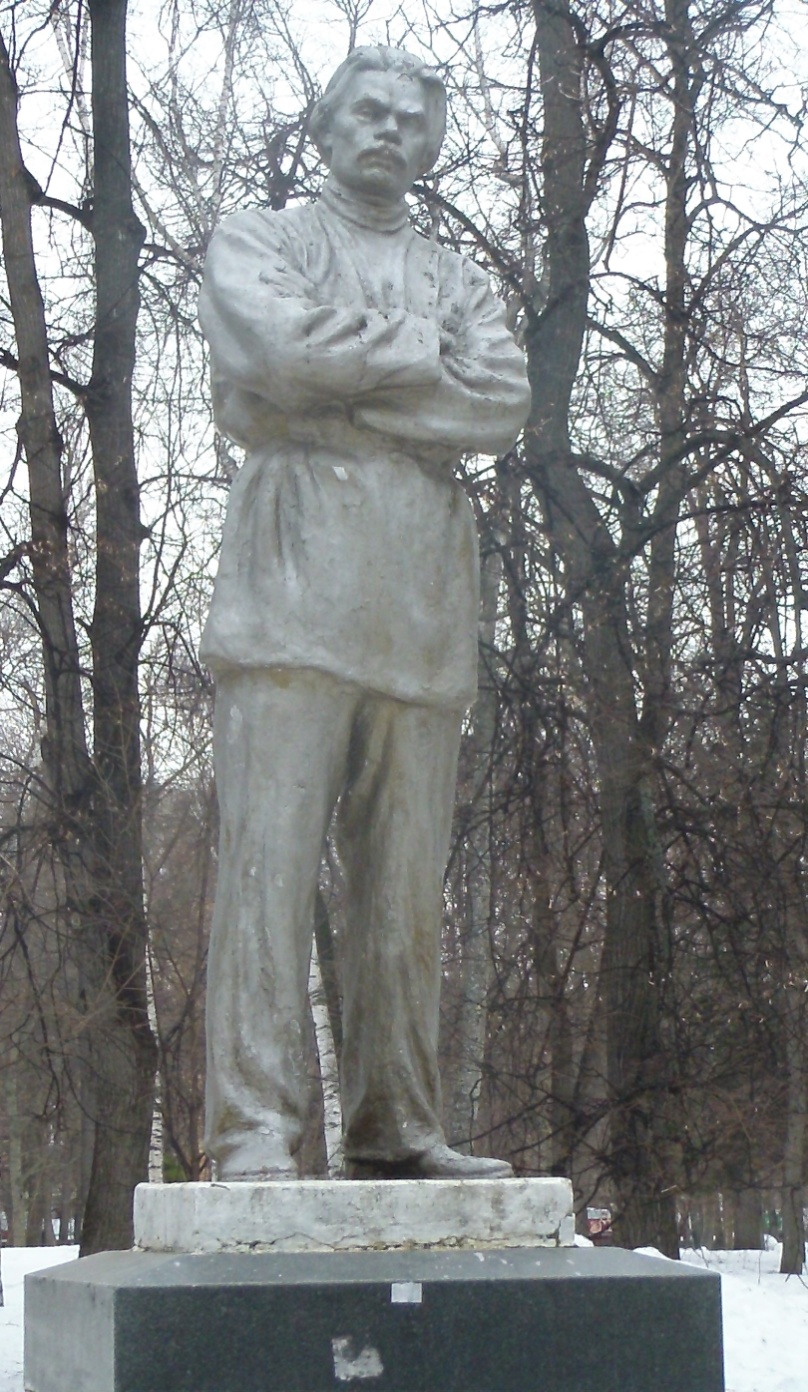 Прогуливаясь по парку, мы можем увидеть памятник Максиму Горькому, а в глубине парка находится стела с барельефом на могиле бабушки Горького Акулины Ивановны Кашириной.
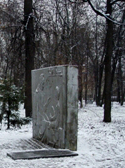 Парк был назван в честь выдающегося русского механика-изобретателя Ивана Петровича Кулибина. Поэтому в парке у входа в Петропавловскую церковь стоит монумент с горельефом Кулибина рядом с его могилой.  А у входа в парк с ул. Горького у ТЮЗа бюст Кулибина.
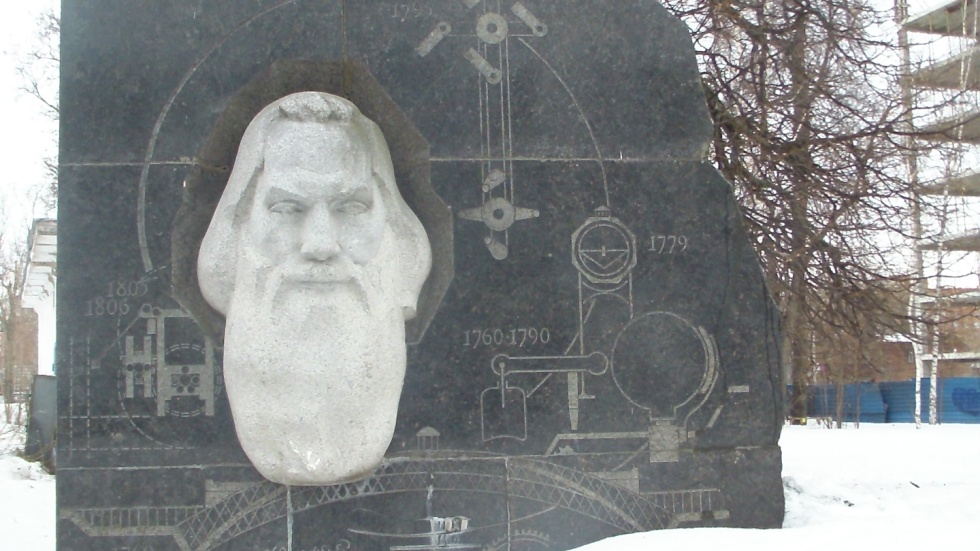 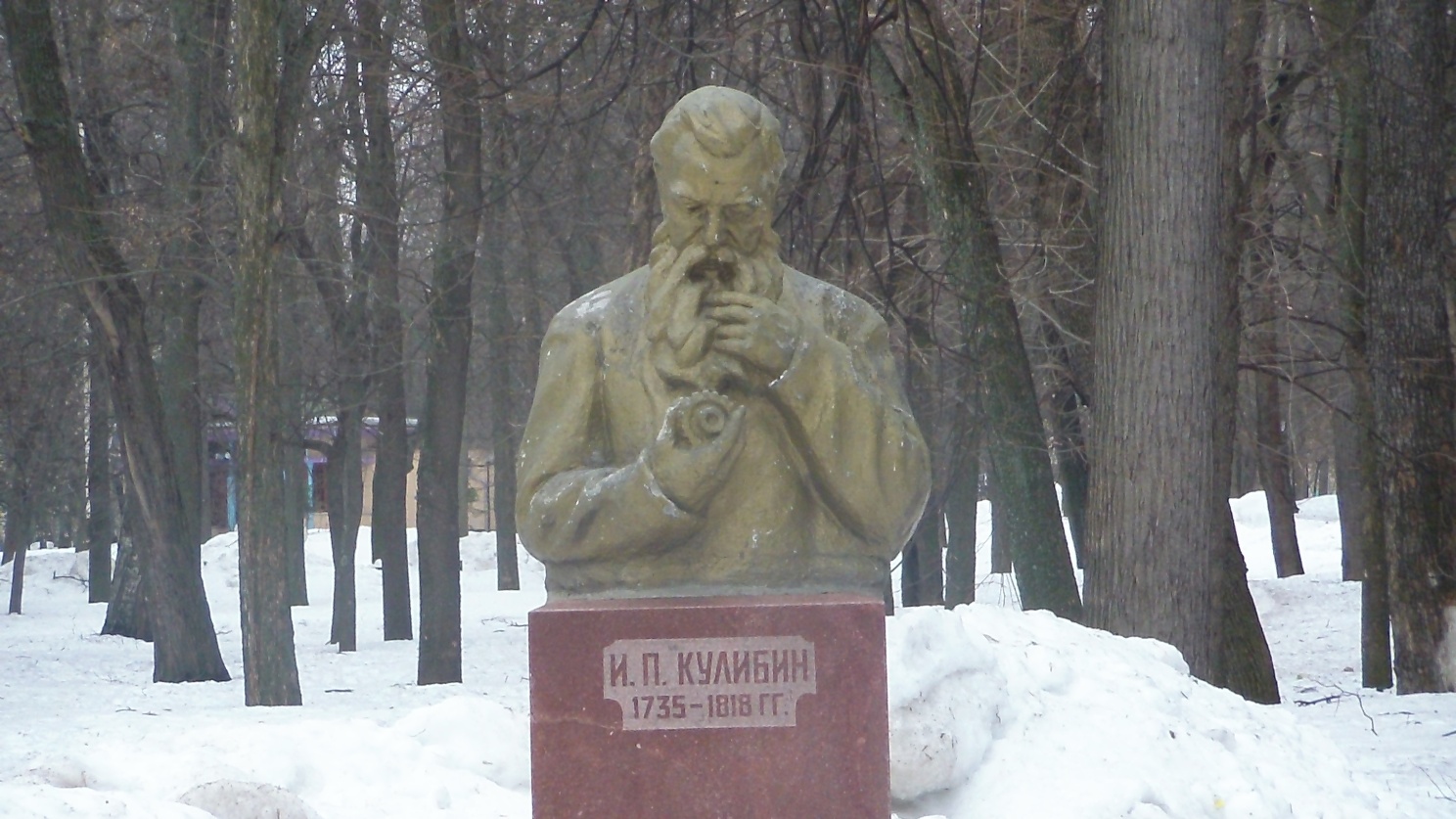 В парке находится церковь Святых Апостолов Петра и Павла. Это единственный сохранившийся Н.Новгороде памятник русского барокко второй половины XVIII века. Недавно  церковь была  реконструирована и сейчас она действующая.
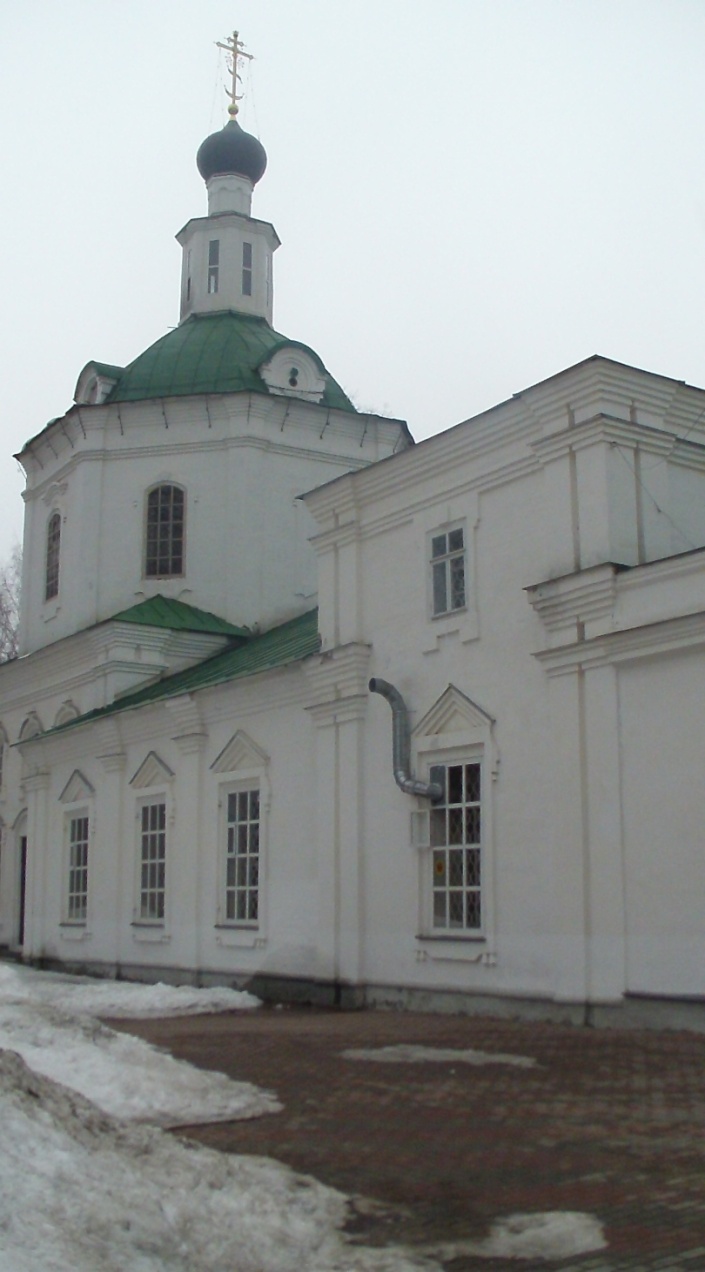 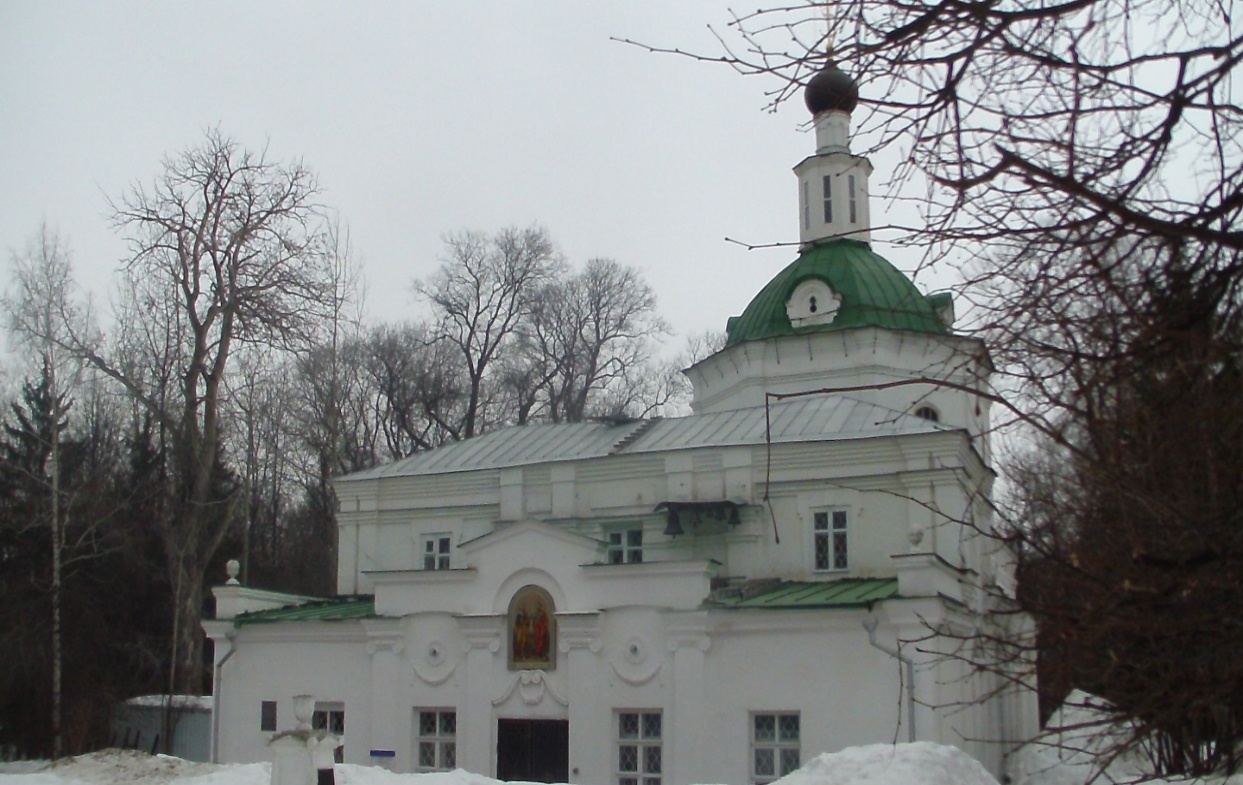 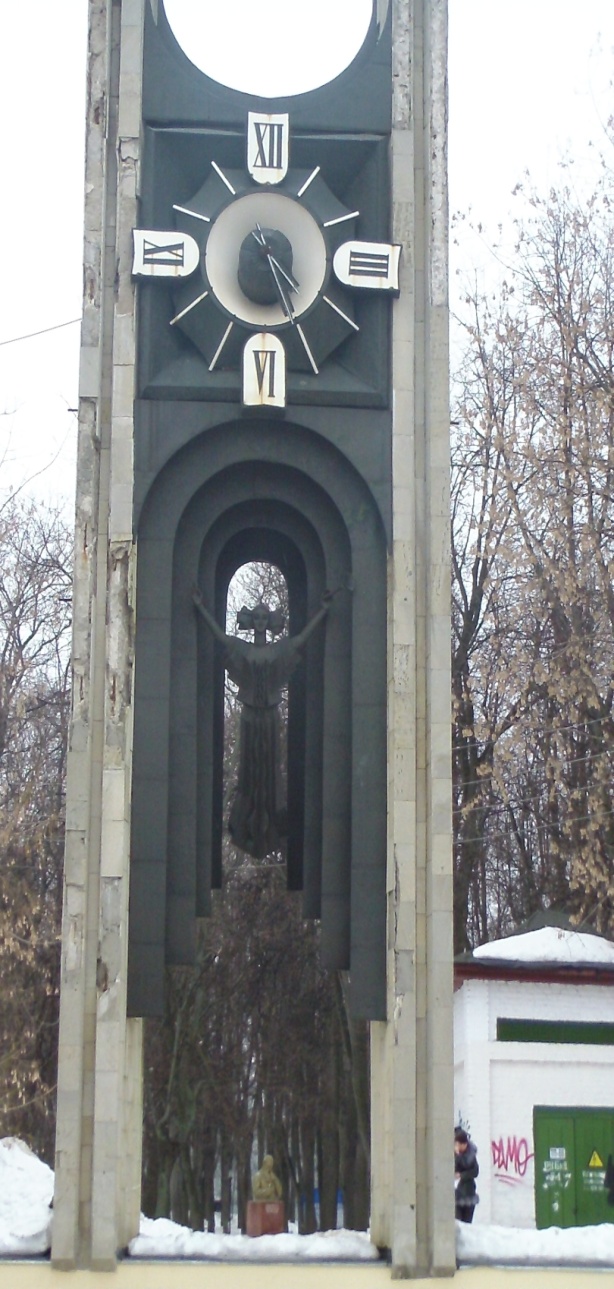 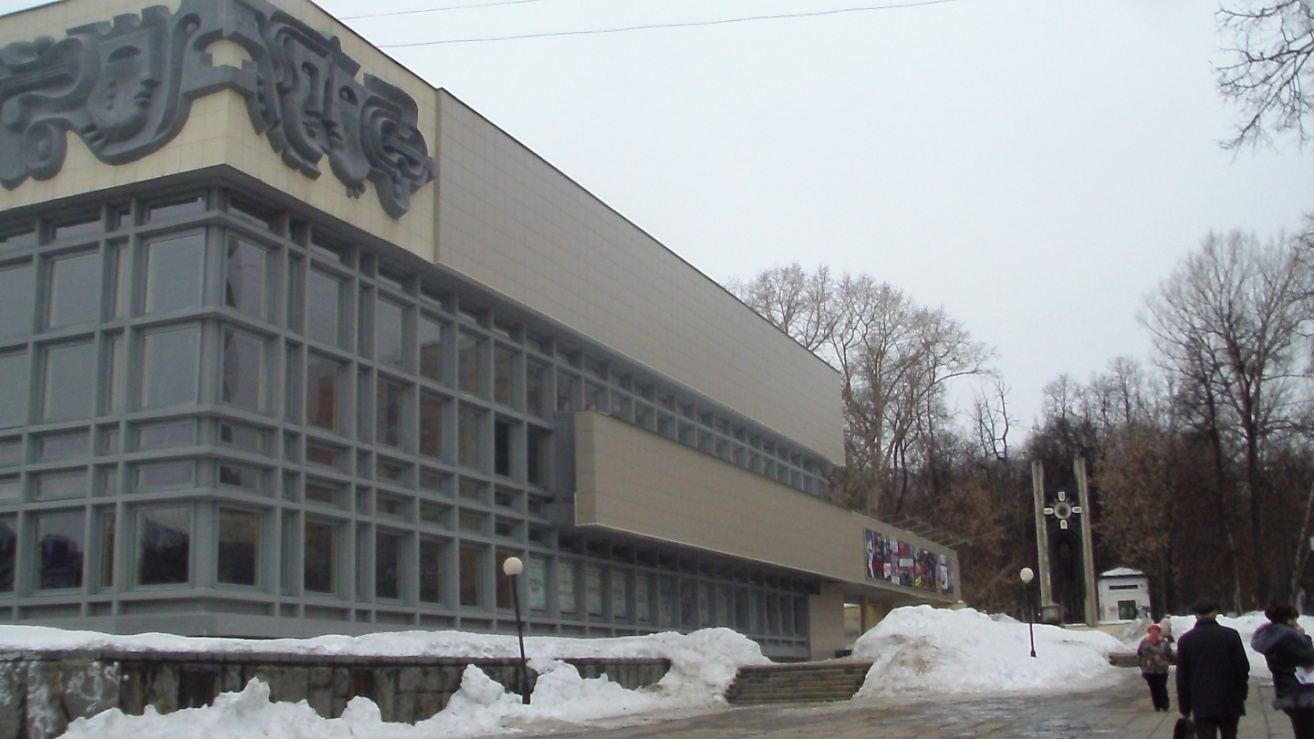 Парк им. Кулибина очень богат зелёными насаждениями. Тенистые аллеи, изобилие лавочек, а также больших пеньков по всему парку дают возможность отдохнуть в жаркий день  и взрослым и детям.  Возле парка находится  театр  юного зрителя.   Театр этот особый, репертуар в нем подобран и для детей и для взрослых.
Я очень люблю этот парк, он дарит мне много радости.  Там всегда чистый и свежий воздух, и дышать как-то легче. Чувствуешь безграничную свободу и счастье!
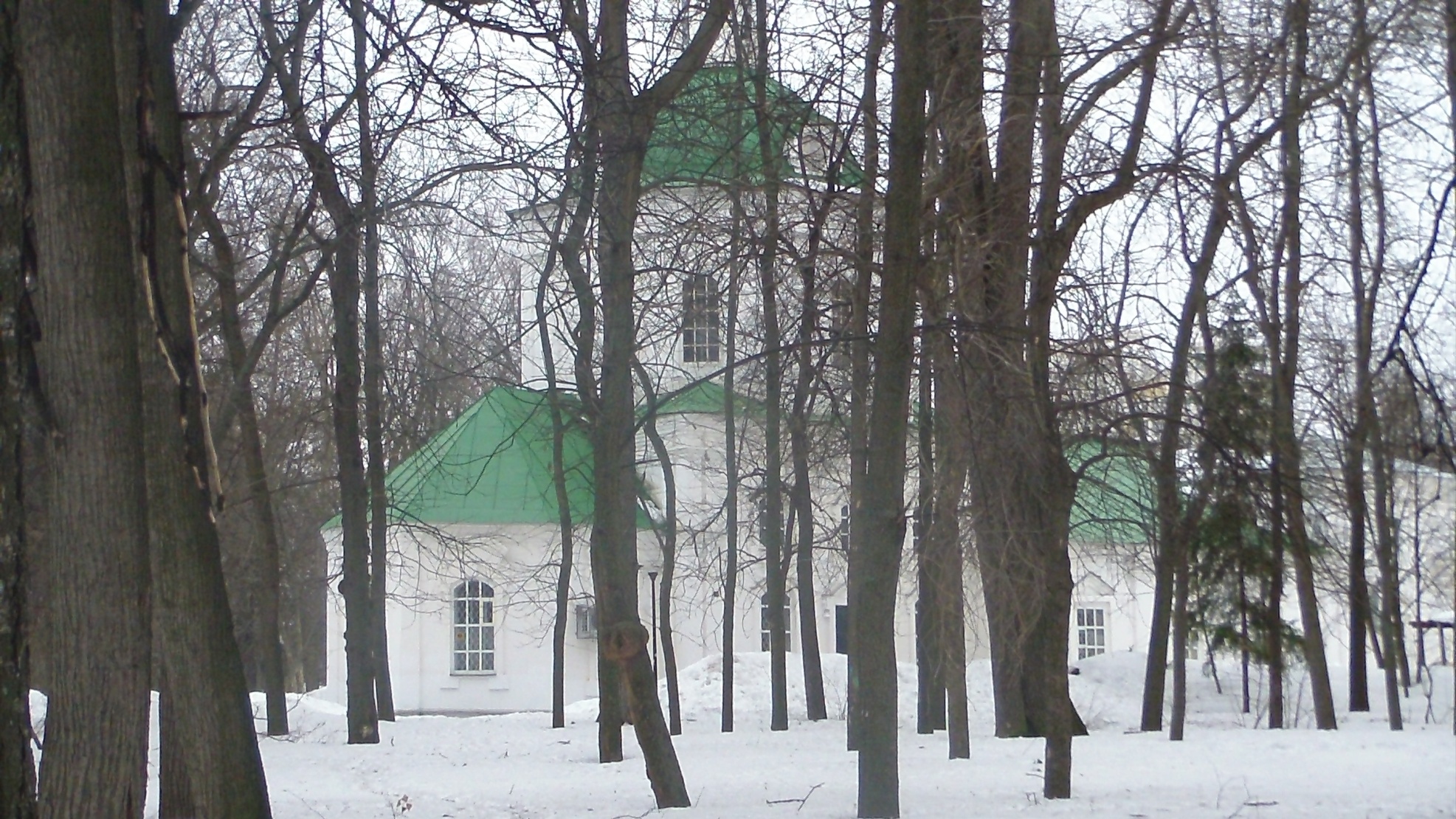 Выполнила ученица 6 «А» класса, гимназии № 13,Звягинцева Олеся.